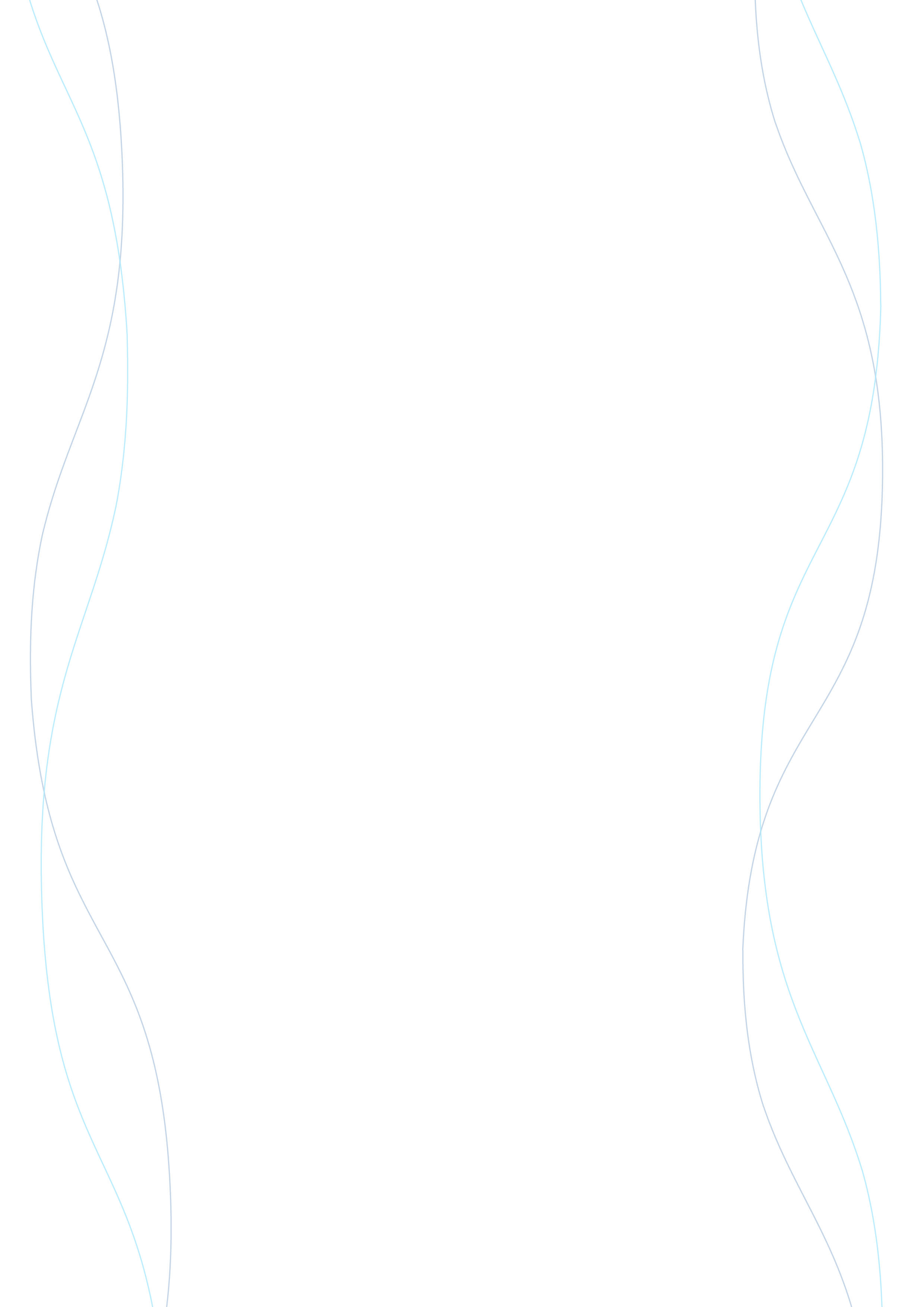 Professional Title
Lorem ipsum dolor sit amet, consectetur adipiscing elit. Quisque pulvinar sit amet turpis ut consequat. Lorem ipsum dolor sit amet, consectetur adipiscing elit. Quisque pulvinar sit amet turpis ut consequat.
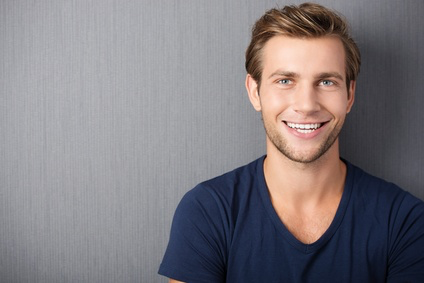 Address:	12 Regent Street
		Y200 New-York, NY
Email :	mail@mail.com
Phone:	111 222 333
Website:	http://:website.com